Module 5Describing Families
RDA TrainingUniversity of Nevada, Las Vegas
May 2013
[Speaker Notes: This module was taken from the draft NACO training for family names created by RLM in September 2012.]
Please log in to RDA
Please feel free to sign up later for a month’s free access so you can practice (see handout)
Module 5. Describing families
2
[Speaker Notes: From now on, as I show slides of RDA, please feel free to go ahead and look yourself in the Toolkit.]
RDA Chapters 8 and 10
Module 5. Describing families
3
[Speaker Notes: Guidelines for describing families in authority records are found in RDA Chapters 8 and 10.]
Families as creators
Families create records (archives)
Families create serials (e.g. newsletters)
Families create monographs (e.g. a family cookbook)
Families create Internet resources (e.g. family websites or blogs)
Module 5. Describing families
4
[Speaker Notes: Families can be creators of works in a number of ways, including those listed here.]
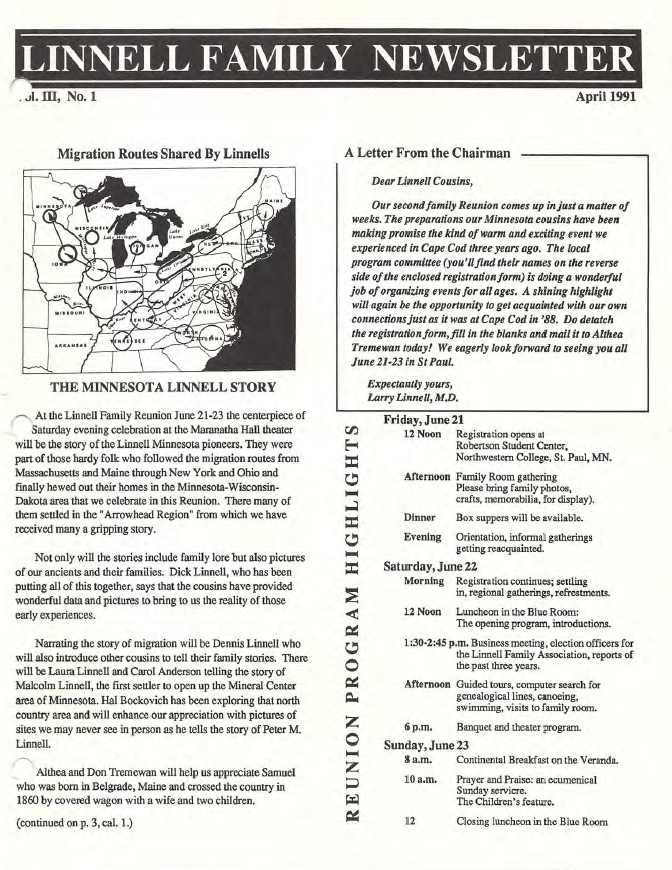 Serial
Module 5. Describing families
5
[Speaker Notes: [Source: http://www.linnellfamilyassociation.com/Newletters/April_1991.pdf]]
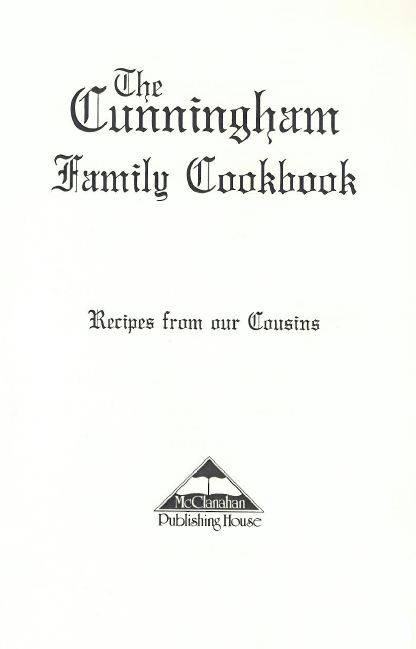 Monograph
Module 5. Describing families
6
[Speaker Notes: This is the title page.

This cookbook contains 400 recipies from Cunningham cousins, the descendants of William and Nancy Carr Cunningham of Trigg County, Kentucky, and includes photos and a brief family history.]
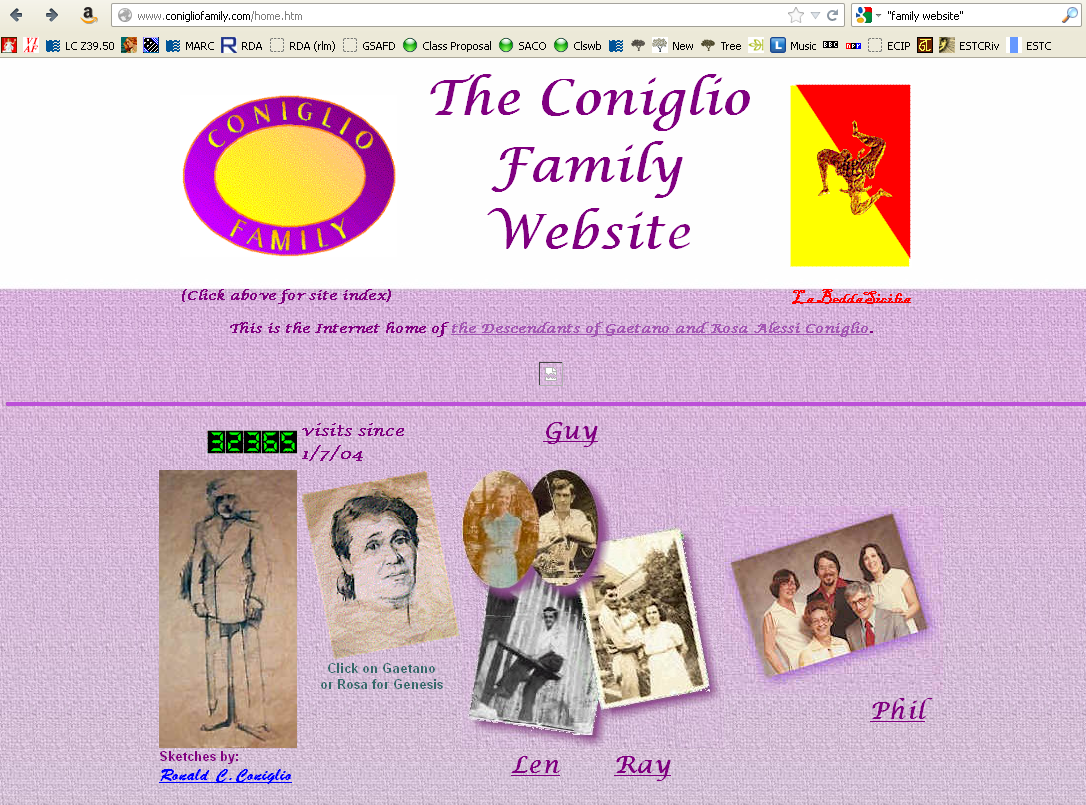 Website
Module 5. Describing families
7
[Speaker Notes: This is a website created by the family for the descendants of Gaetano and Rosa Alessi Coniglio.

[Source: http://www.conigliofamily.com/home.htm]]
Blog
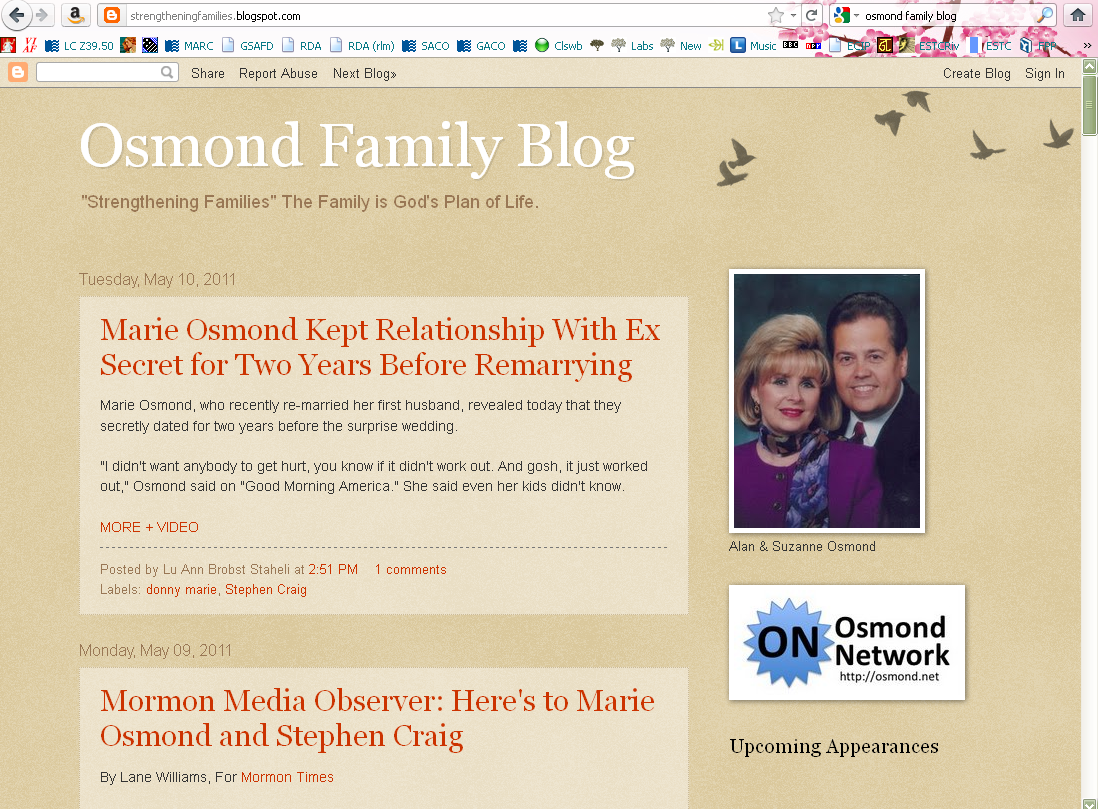 Module 5. Describing families
8
[Speaker Notes: View of Osmond family blog, May 2011.]
Families as contributors, etc.
Families can be contributors, etc., as well, for example, as
Performers
Publishers
Owners
Module 5. Describing families
9
[Speaker Notes: In addition to these, there are many other ways families can be related to works, expressions, manifestations, or items.]
Families as subjects
Families can also be subjects of works.
Current LC policy: only use LCSH family name forms in 600 fields, even in RDA records. This policy may change in the future.
Until the policy changes, family name records should be coded as not valid for use as subjects and should include 
667 SUBJECT USAGE: This name is not valid for use as a subject; use a family name heading from LCSH.
Module 5. Describing families
10
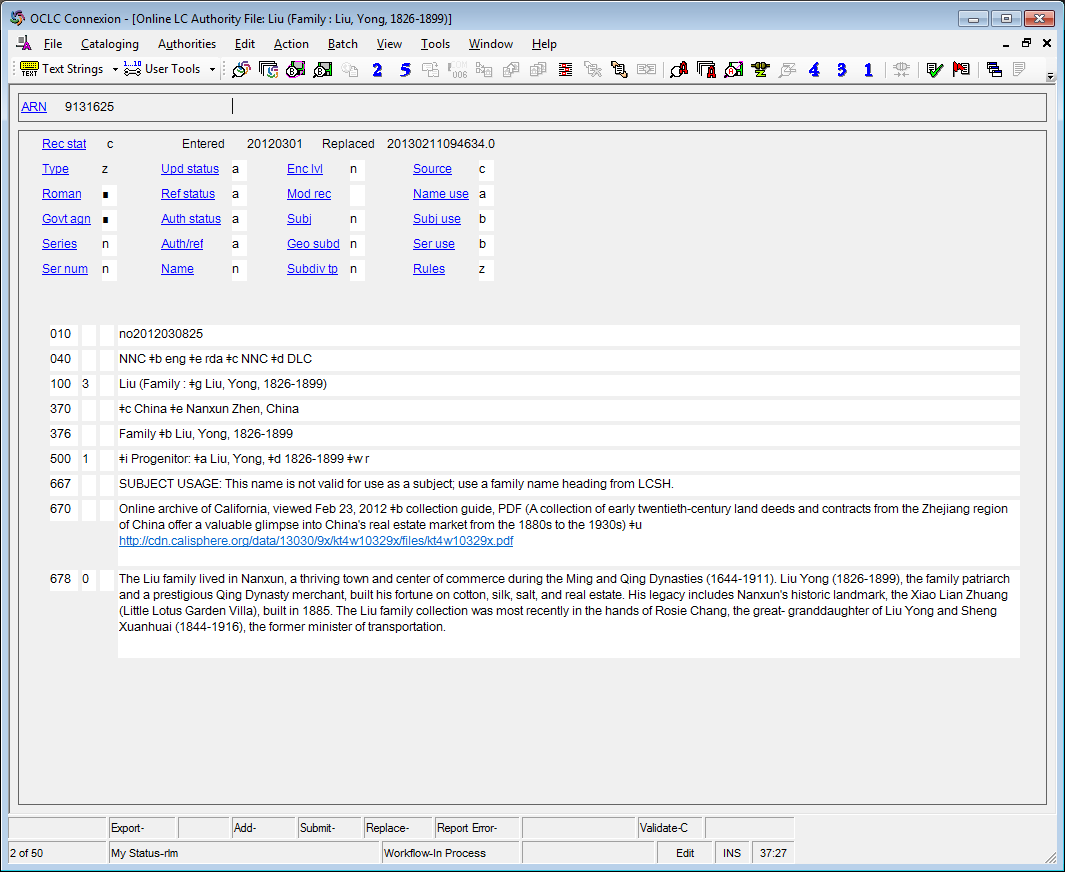 Module 5. Describing families
11
[Speaker Notes: This family is a creator of an archival collection.]
MARC Coding
Familes are coded in X00 with first indicator “3”
As with other authority records, RDA records for families are coded “z” in 008/10 (“Rules”) and “rda” in 040 subfield $e.
Module 5. Describing families
12
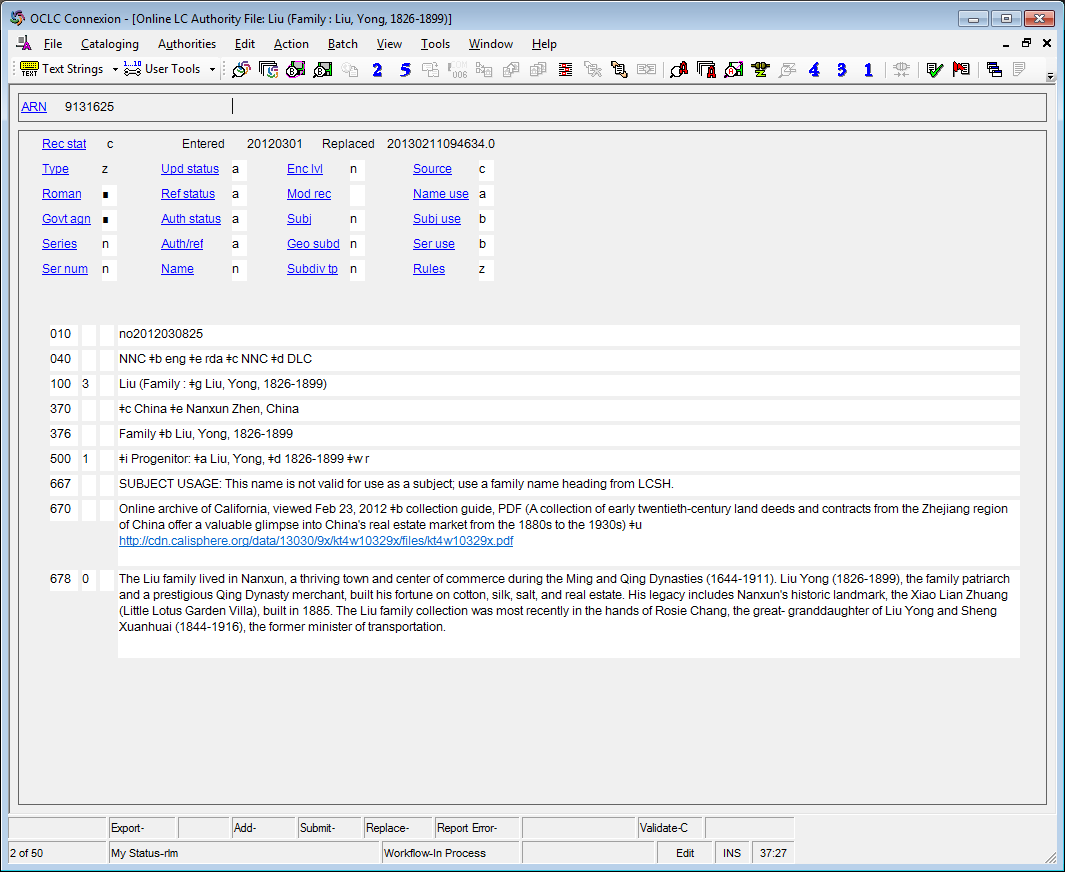 Module 5. Describing families
13
[Speaker Notes: The Liu family again]
Definition
RDA 8.1.2: The term family refers to two or more persons related by birth, marriage, adoption, civil union, or similar legal status, or who otherwise present themselves as a family.
It also includes larger groups such as dynasties, clans, or royal houses.
Module 5. Describing families
14
Family vs. Corporate Body
Families can be related to organizations. Such organizations are corporate bodies:

100 3_ Hoopes (Family : $g Hoopes, Joshua, 1645-1723)
110 2_ Hoopes Family Organization

100 3_ Osmond (Family : $g Osmond, George, 1917-2007)
110 2_ Osmonds (Musical group)
Module 5. Describing families
15
[Speaker Notes: Be careful to distinguish between a family entity and a corporate body entity, such as a family organization or singing group.]
RDA Core Elements for Families
RDA 8.3
Always core if the information is known
Preferred name for the family
Type of family
Date associated with the family
Identifier for the family
Core if necessary to distinguish
Place associated with the family
Prominent member of the family
Module 5. Describing families
16
[Speaker Notes: Remember “core” does not necessarily mean the information has to become part of the authorized access point. It simply means it must be recorded as part of the description.]
Exercise
What core or other elements can you identify about the Coniglio Family?
Module 5. Describing families
17
[Speaker Notes: See information on the following two slides about the Coniglio family.]
Module 5. Describing families
18
[Speaker Notes: Preferred name of the family (Coniglio) [note the word “family” is not considered part of the name in RDA]

Type of family (family)

Prominent member(s) of the family (Gaetano Coniglio, Rosa Alessi Coniglio). Note in this case the prominent members are also the progenitors of the family (see RDA Appendix K.2.2). This element is commonly used to record progenitors, but other prominent members of the family can also be recorded.

[Presenter: when finished here “click” on the picture of Gaetano or Rosa for more]

[Source: http://www.conigliofamily.com/home.htm]]
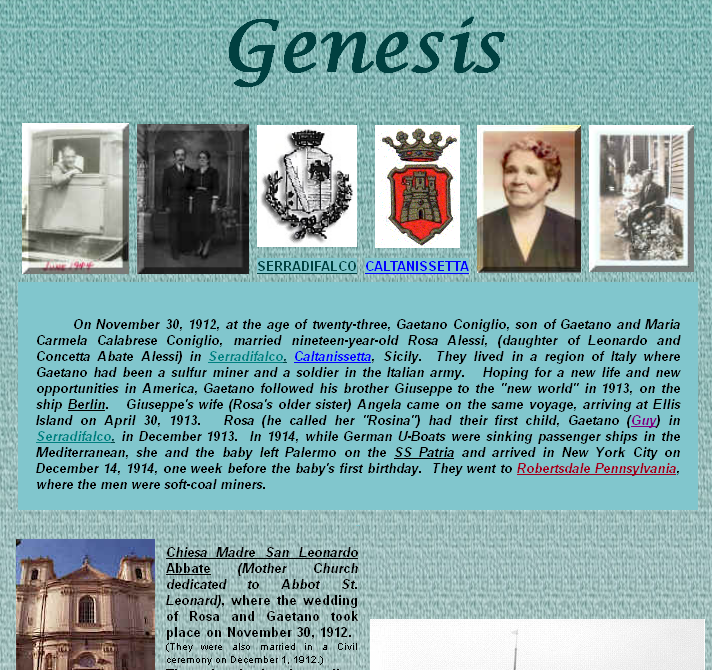 Module 5. Describing families
19
[Speaker Notes: Other core information:

Date associated with the family: November 30, 1912 (date of marriage, can be considered the date the familiy began); arrival in America (April 30, 1913)--cataloger judgment, but this might instead be considered the beginning of this particular American Coniglio family. A date of marriage if available might be more appropriate for most families that define themselves as the descendants of a couple.

Place(s) associated with the family: Serradifalco, Italy; Robertsdale, Pa.

[Source: http://www.conigliofamily.com/Genesis.htm]]
Identifying Families: Transcription and Capitalization
8.5.1. Follow Appendix A.2
8.5.4. Diacritical marks: record them as they appear; add them if it is certain that they are integral to the name but were omitted in the source
8.5.5. Retain hyphens if used by the family
8.5.6. Instructions about spacing between initials
8.5.7. Abbreviations. Follow the usage of the familiy
8.4. Language and script. NACO policy = Romanize vernacular scripts.
Module 5. Describing families
20
[Speaker Notes: Go to 8.5.1; have someone read, especially 8.5.6.1. Then go to Appendix A.2 & B.2 and examine together.]
RDA 8.12. Source Consulted
Record in 670 field, or 3XX $u/$v
Always include one 670 for the work being cataloged
Others included if needed to justify information in the description
Suggested format: 
670  Title proper, date: $b citation (data)
Module 5. Describing families
21
[Speaker Notes: Everyone go to RDA 8.12.]
670 field examples
670  Letters and papers of the Verney family down to the end of the year 1639

670  Diaspora in Buenos Aires, 2012: $b disc face (Linetzky Family)

670  Converted mind, 2011: $b CD case (the Manning family)

670  Warmed by the hearthstone, 2011: $b title page (the Moran family)

670  OCLC, June 16, 2012 $b (usage: Atholl family)
Module 5. Describing families
22
[Speaker Notes: Explain the OCLC 670.

There are lots of ways to form these. The point is, record information justifying what you’ve included in other elements in the description.]
Identifying Families: Sources
Where can we get information about persons?
10.1.1: Take the name or names of the family from any source; take information on other identifying attributes from any source.
Module 5. Describing families
23
Identifying Families: Sources
Sources to check
The resource you are cataloging
The LC/NACO Authority File (authorities.loc.gov)
Your database (e.g. OCLC)
Optional: Other useful sources
Virtual International Authority File (http://viaf.org)
Wikipedia (http://www.wikipedia.org/)
Other sources such as encyclopedias and dictionaries
FamilySearch.org
ancestry.com
Module 5. Describing families
24
[Speaker Notes: Presenter: pause here and discuss possible sources for information about families:

ancestry.com
http://www.ancestry.com/
Pay database containing thousands of collections of genealogical records, including public and private records for individuals and families. Some duplication with FamilySearch.

RootsWeb
http://www.rootsweb.ancestry.com/
Shared database sponsored by ancestry.com containing genealogies contributed by users.
 
FamilySearch
https://familysearch.org/
Free database containing thousands of collections of genealogical records, including public and private records for individuals and families. Some duplication with ancestry.com. Also contains user-contributed genealogies.

Cyndi’s List
http://www.cyndislist.com/
Growing listing of links to genealogical resources on the Internet.]
Exercise
Take three worksheets or open three work forms.
Record the source consulted element(s) in one or more 670 fields for the Coniglio, Cunningham, and Linnell familes.
Module 5. Describing families
25
Module 5. Describing families
26
[Speaker Notes: Information about the Coniglio familiy]
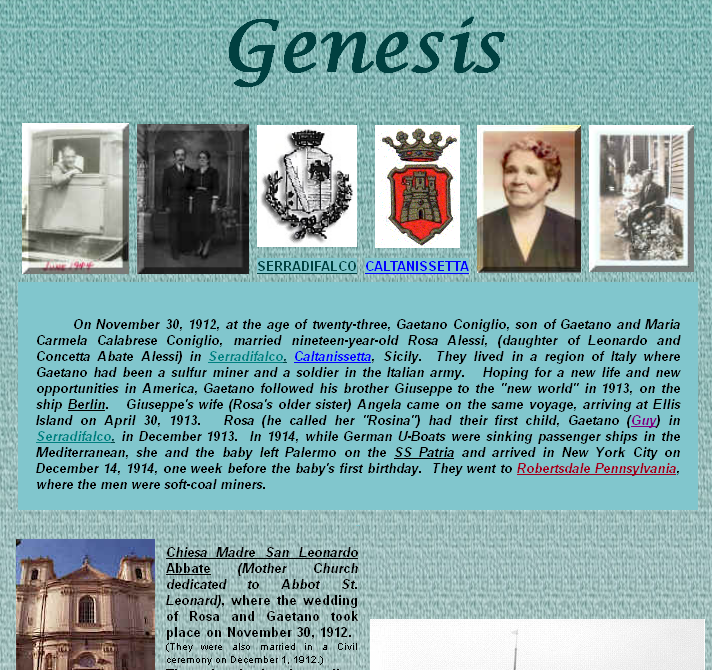 Module 5. Describing families
27
[Speaker Notes: More information about the Coniglio familiy]
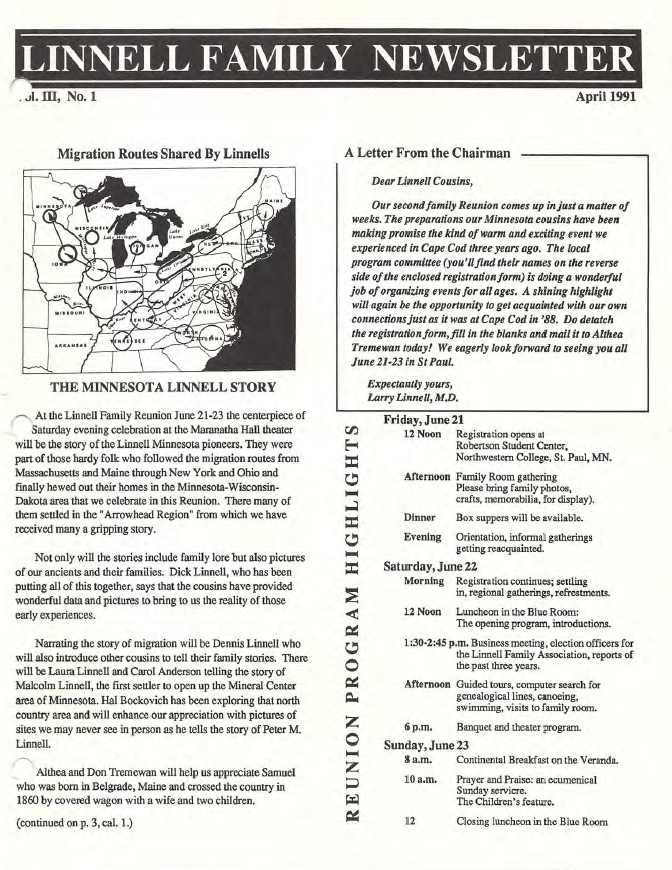 Module 5. Describing families
28
[Speaker Notes: Information about the Linnell familiy

[Source: http://www.linnellfamilyassociation.com/Newletters/April_1991.pdf]

Note: for 670, the first newsletter was March 1989.
[Source: http://www.kybooks.com/index.php?act=viewProd&productId=9]]
Further information about the Linnell family, from the Linnell Family Association website:
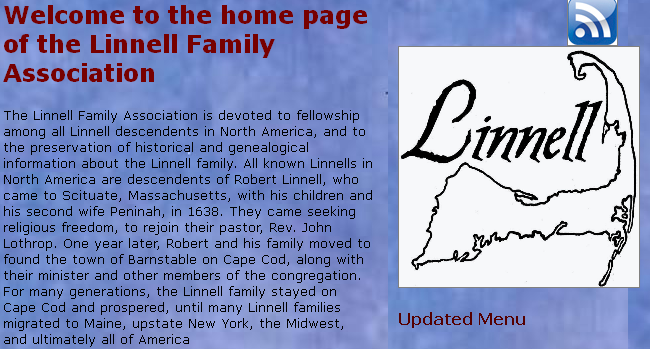 Module 5. Describing families
29
[Speaker Notes: [Source: http://www.linnellfamilyassociation.com/]]
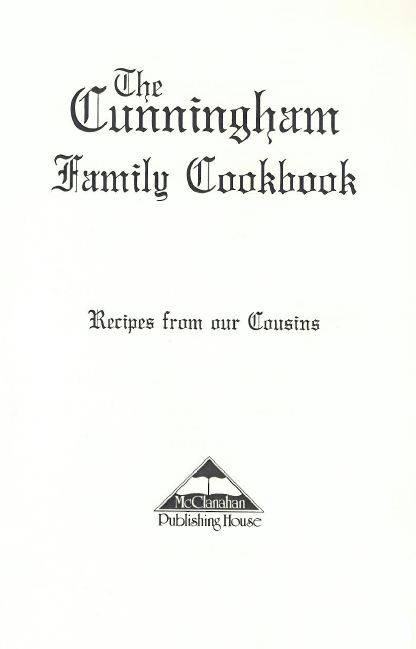 Module 5. Describing families
30
[Speaker Notes: Title page of the Cunningham Family Cookbook. Publication date = 1997.]
Further information about the Cunningham family, from p. 5-6 of the book
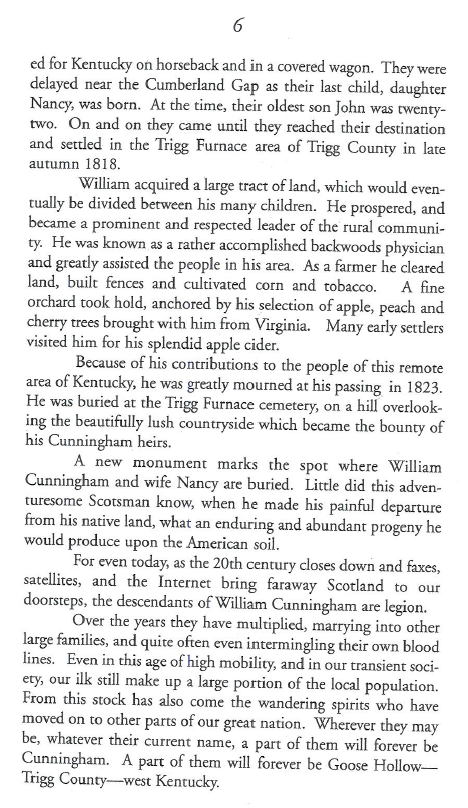 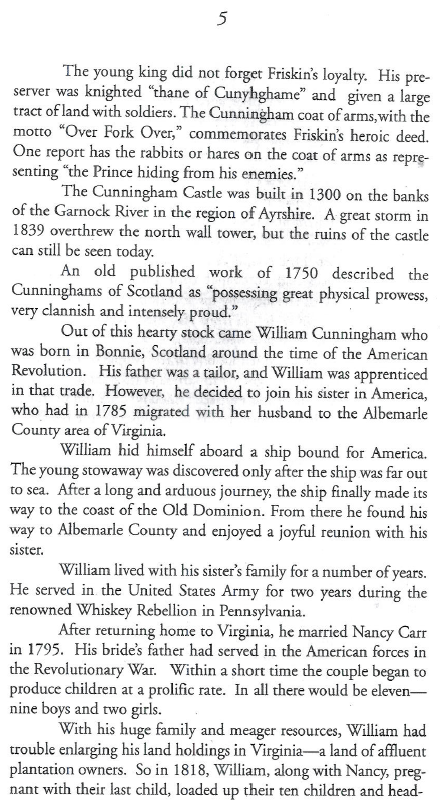 Module 5. Describing families
31
[Speaker Notes: Information: 

Head of family: William Cunningham & Nancy Carr

William immigrated to the U.S. from Scotland after 1785, married Nancy Carr in 1795 in Virginia.

The family moved to Trigg County, Kentucky in 1818, where the family remained.

It’s clear from this preface that the Cunningham Family in this context refers to the descendents of William and Nancy Cunningham of Trigg County, Kentucky.]
Choosing and Recording the Preferred Name
The preferred name should be the commonly known form of the name (RDA 10.2.2).
Forms found in preferred sources of information (e.g. title pages of books) are assumed to be the commonly known form, but other evidence may contradict this.
Module 5. Describing families
32
[Speaker Notes: Read RDA 10.2.2.3 together, then 10.2.2.2. The basic guideline is 10.2.2.3, especially the first sentence; 10.2.2.2 is the default; RDA assumes that forms found in preferred sources of information are the commonly known forms, so such sources have greater weight than others. However, the cataloger must weigh all the available evidence.

Reminder if needed (if this module is being given independently, or if the reminder hasn’t already been given in a previous module such as personal names)-- Have a look at RDA 2.2.2 to see what the preferred sources of information are. The preferred source of information for a website (for the Coniglio family) is found in 2.2.2.4: embedded metadata (which would include just about everything in the website, including wording on the title page) or any source “forming part of the resource itself.”]
Preferred Name Chosen from Preferred Sources
Linnell
Cunningham
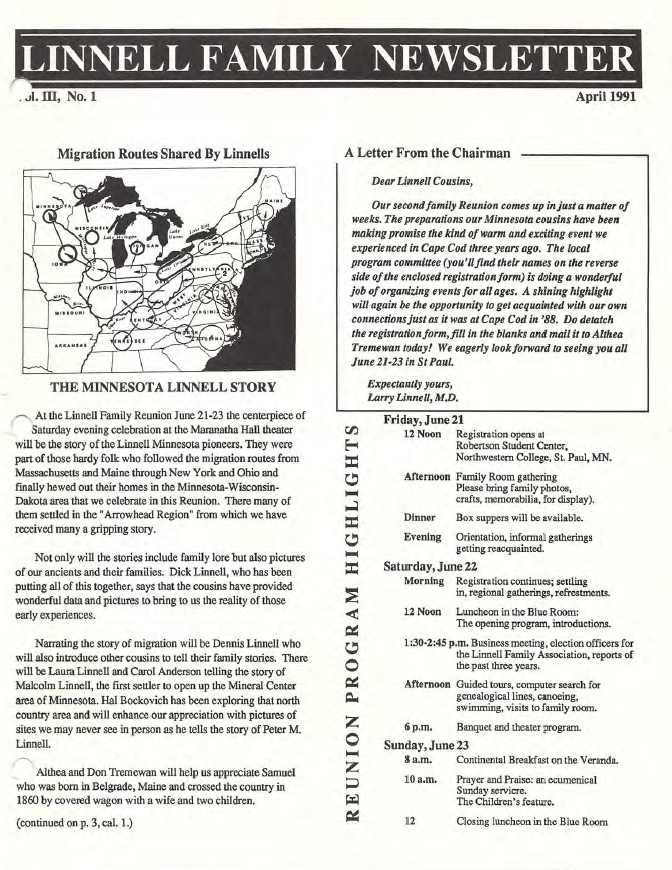 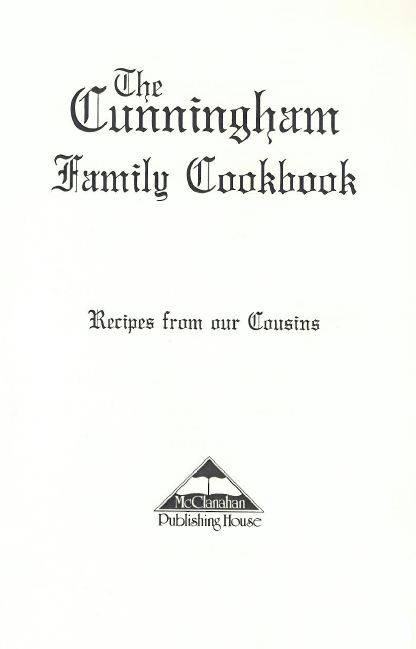 Module 5. Describing families
33
[Speaker Notes: Title page of the Cunningham Family Cookbook. Publication date = 1997.

[Source: http://www.linnellfamilyassociation.com/Newletters/April_1991.pdf] 

Note: for 670, the first newsletter was March 1989.
[Source: http://www.kybooks.com/index.php?act=viewProd&productId=9]]
Attributes of Persons: Preferred Name (MARC)
Most RDA entity attributes have a discrete place in MARC to record them. Preferred name does not. It can only be recorded as part of the authorized access point for the family.
Record in the MARC authorities format 100 field, first indicator 3.
Record the preferred name in subfield $a.
Module 5. Describing families
34
[Speaker Notes: LOOK AT MARC authority format 100 field.

Note: Subfield $a is implied in the OCLC display if it is the first subfield (see following slide)]
Preferred Name (RDA 10.2.2)
The preferred name is recorded in direct order in the 100 field of the authority record

		100 3_ Duvall
		100 3_ Larsen

Record the preferred names for the three families we have worked on so far on your work forms
Module 5. Describing families
35
[Speaker Notes: They should record

100 3_  Coniglio

100 3_  Linnell

100 3_  Cunningham]
Preferred Name (RDA 10.2.2)
Different forms of the same name (10.2.2.5)
If family names vary in fullness, language, script, or spelling, follow the instructions for personal names (9.2.2)
Valera y Alcalá Galiano vs. Valera
Knef vs. Neff
Melanchthon vs. Schwarzerd
Kohen-Asif vs. כהן־אסיף
Module 5. Describing families
36
Preferred Name (RDA 10.2.2)
Different names for the same family (10.2.2.6)
If family goes by different names and has not changed its name, choose the most commonly known form

Bonello vs. Tal Korkos
Conte vs. Tamburra
Amirault vs. Tourangeau
Module 5. Describing families
37
[Speaker Notes: Bonello vs. Tal Korkos: a Maltese surname and a family nickname [source: http://www.maltainsideout.com/1531/whats-in-a-name-a-lot-if-its-malta/]

Conte vs. Tamburra: an Italian surname and a soprannome [source: http://www.laroccalulett.com/Nicknames.html]

Amirault vs. Tourangeau: an Acadian surname and a “dit” name  [source: http://www.eogen.com/acadianditnames]]
Preferred Name (RDA 10.2.2)
Change of name (10.2.2.7)
If a family changes its name, create a new record for the new name. Use the earlier form with resources associated with it; and the later form with resources associated with it.
Similar to corporate body name change.

Battenberg => Mountbatten
Saxe-Coburg and Gotha => Windsor
Module 5. Describing families
38
[Speaker Notes: Because of anti-German sentiment the Battenberg family changed its name to Mountbatten on 14 July 1917. [Source: http://en.wikipedia.org/wiki/Mountbatten]

Another example: The House of Windsor is the royal house of the United Kingdom and the other Commonwealth realms. It was founded by King George V by royal proclamation on 17 July 1917, when he changed the name of his family from the German Saxe-Coburg and Gotha (a branch of the House of Wettin) to the English Windsor, due to the anti-German sentiment in the British Empire during World War I. [Source: http://en.wikipedia.org/wiki/House_of_Windsor]]
Preferred Name (RDA 10.2.2)
Treatment of surnames (10.2.2.8)
Compound surnames and surnames with separately written prefixes are treated the same as for personal names (9.2.2.10-12)
Lloyd George not George
Von Braun vs. Braun [depends on nationality]
D’Anvers vs. Anvers [depends on nationality]
Module 5. Describing families
39
Variant name (RDA 10.2.3)
The same types of variants can occur for family names as occur for personal names
Variant names are recorded in subfield $a of a MARC 400 field
100 3_ Carragher ...
400 3_ Caragher ...
400 3_ Caraher ...
400 3_ Carraher ...
Module 5. Describing families
40
[Speaker Notes: Note: Subfield $a is implied in the OCLC display if it is the first subfield.]
Type of Family (RDA 10.3)
Type of family is defined as “a categorization or generic descriptor for the type of family.”
Family
Clan
Tribe
Sept
Dynasty
Kindred group
The type of family element is core (required)
Module 5. Describing families
41
[Speaker Notes: Since this is a new concept to most, carefully read the definition.

In case anyone asks, “sept” is a division of a Scottish or Irish clan.]
Type of Family (RDA 10.3)
Record Type of Family as an element in 376 subfield $a
	 376      Family
Module 5. Describing families
42
[Speaker Notes: The Type of Family element should be recorded in a 376 field and is a required part of the authorized access point. Other elements may be included at the discretion of the cataloger. At least enough elements must be included to distinguish the family from others with the same name and type of family, but the choice of the distinguishing elements is up to the cataloger’s judgment.

Note: Subfield $a is implied in the OCLC display if it is the first subfield.]
Type of Family (RDA 10.3)
Record the type of family element in your worksheets or work forms
Module 5. Describing families
43
[Speaker Notes: They should record in each worksheet or work form:

376        Family]
Date Associated with the Family (RDA 10.4)
The Date Associated with the Family element is also core, but often unknown. 
Might be marriage date of an ancestor couple
Might be birth of first child of an ancestor couple
Might be a date of immigration of an ancestor
Includes dates of dynasties, royal houses, etc.
Module 5. Describing families
44
[Speaker Notes: Note the dates do not necessarily need to be precise--for example, with a dynasty, especially one far back in history, dates might be approximate, such as a century or range of centuries.]
Date Associated with the Family (RDA 10.4)
If known, this element must be recorded. It is recorded in the 046 field ($s is the beginning date, $t is the end)
	046	$s 1811
Module 5. Describing families
45
Date Associated with the Family (RDA 10.4)
Record the Date Associated with the Family element(s) for the Linnell, Cunningham, and Coniglio families in 046
Module 5. Describing families
46
[Speaker Notes: This information should already be recorded in the participants’ 670 fields.

046      $s 1795 [or you might choose 1818, when they arrived in Kentucky]
100 3_  Cunningham …
376      Family

046      $s 19121130 [or 19130430]
100 3_  Coniglio …
376      Family

046       $s 1638
100 3_  Linnell …
376       Family]
Place Associated with the Family (RDA 10.5)
The Place Associated with the Family element is recorded in the 370 field
		370	$f Australia
Module 5. Describing families
47
[Speaker Notes: Record the place name in the same form in the access point as in the 370; if the guidelines call for abbreviations, abbreviate (e.g. “U.S.”). 

Note to presenter: If the foundations module has just been presented, these slides may be summarized.]
Recording the Place Attribute
Place is recorded in MARC 370
Associated country $c
Place of residence $e
Other associated place $f
Module 5. Describing families
48
[Speaker Notes: LOOK AT MARC]
Recording the Place Attribute
The form of the place name is governed by RDA Chapter 16.
Authorized access points for jurisdictional place names are generally formed as in AACR2, e.g. “Paris (France)” However:
16.2.2.4. “If the place name is being used to record ... a place associated with a ... corporate body ... precede the name of the larger place by a comma.” -- e.g. “Paris, France”
Module 5. Describing families
49
[Speaker Notes: Important Reminder from the earlier session]
Recording the Place Attribute
11.3.1.3 instructs us to follow chapter 16, including abbreviations; chapter 16 refers us to Appendix B. 
B.11 is similar to the place names abbreviations list in AACR2
So when recording this attribute for a corporate body, use, e.g., “U.S.”, not “United States.”
Module 5. Describing families
50
[Speaker Notes: LOOK at B.11]
Recording the Place Attribute
370  $e London, England	[place of residence]	
370  $f Mexico City, Mexico 	[other associated place]
370  $e Austin, Tex. 		[place of residence]	
370  $f Ontario, Calif. 		[other associated place]
370  $e Ariz. 			[place of residence]
370  $e D.C. 			[place of residence]
370  $c U.S.			[associated country]
370  $e Auckland, N.Z. $f P.R. $c France
		[place of residence, other associated place, associated country]
Module 5. Describing families
51
[Speaker Notes: Remember for the moment we are required to use forms as established using the English rules. Note that 370 can be repeated, or alternately subfields can be repeated within a single 370.]
Place Associated with the Family (RDA 10.5)
Record the Place Associated with the Family element(s) for the Cunningham, Linnell and Coniglio families in 370
Module 5. Describing families
52
[Speaker Notes: Don’t add anything to the authorized access point yet. You can record more than one place associated with the family.

Information about places should already be recorded in participants’ 670 fields.

046       $s 1795 [or you might choose 1818, when they arrived in Kentucky]
100 3_  Cunningham …
370      $f Trigg County, Ky.  $s 1818 [NOTE the date]
376      Family

046       $s 19121130 [or 19130430]
100 3_  Coniglio …
370       $f Serradifalco, Italy $f Robertsdale, Pa. 
376       Family

046       $s 1638
100 3_   Linnell …
370       $f North America $f Cape Cod (Mass.) $2 lcsh
370       $f Scituate, Mass. $f Barnstable, Mass. $f Mass. $c U.S. [all possible, probably not all would be on any one]
376       Family]
Prominent Member of the Family (RDA 10.6)
The Prominent Member of the Family element is recorded in the 376 field subfield $b with no internal subfield coding. Use the established form of a personal name.
		 376	Family $b Nibley, Hugh, 1910-2005
Module 5. Describing families
53
Prominent Member of the Family (RDA 10.6)
Record the Prominent Member of the Family element(s) for the Cunningham, Linnell and Coniglio families in 376 subfield $b
Module 5. Describing families
54
[Speaker Notes: Don’t add anything to the authorized access point yet. You can record more than one prominent member associated with the family.

Information about prominent members of the families should already be recorded in participants’ 670 fields.

Robert Linnell’s birth and death dates are 1584-1662. The form is the established form of the name, but you are not required to establish the name in order to record it in 376. If a relationship link is recorded between the family and the person (500 field, see below), however, the person’s name will need to be established.

William Cunningham’s dates are 1765-1823; Nancy (Carr) Cunningham’s dates are 1776-1830?

046      $s 1795 [or 1818]
100 3_  Cunningham …
370      $f Trigg County, Ky. $s 1818 
376      Family $b Cunningham, William, 1765-1823 $b Cunningham, Nancy, 1776-1830?

046      $s 19121130 [or 19130430]
100 3_  Coniglio …
370      $f Serradifalco, Italy $f Robertsdale, Pa. 
376      Family $b Coniglio, Gaetano $b Coniglio, Rosa [or Alessi, Rosa, depending on how it would be established]

046      $s 1638
100 3_  Linnell …
370      $f North America $f Cape Cod (Mass.) $2 lcsh
370      $f Scituate, Mass. $f Barnstable, Mass. $f Mass. $c U.S. [all possible, probably not all would be on any one]
376      Family $b Linnell, Robert, 1584-1662]
Hereditary Title (RDA 10.7)
Record a hereditary title associated with the family in direct order and in the plural in 376 subfield $c. The title is not part of the authorized access point.
100 3_ Shrewsbury (Family : $c Great Britain)
376       Family $c Earls of Shrewsbury
Module 5. Describing families
55
[Speaker Notes: Some information about the Earls of Shrewsbury: http://www.hereditarytitles.com/Page24.html]
Family History (RDA 10.8)
A brief family history may be recorded in a 678 field, with first indicator coded “0”. This element may also be used to define the scope of the family.

678 0_ The Linnell family consists of all Linnells in North America, all presumed to be descendants of Robert Linnell (1584-1662) who settled in Massachusetts in 1638.
Module 5. Describing families
56
Family History (RDA 10.8)
Exercise: Record a Family History element for the Coniglio or Cunningham family in 678
Module 5. Describing families
57
Identifier (RDA 10.9)
A character string uniquely associated with a person or an authority record
LCCN associated with an authority record is an identifier, recorded in 010
The element is core, but it is usually added to record automatically
Module 5. Describing families
58
[Speaker Notes: Look at RDA 9.18 together]
Constructing the Authorized Access Point (RDA 10.10.1)
1. Record the Preferred name in subfield $a of the 100 field
	100 3_ Coniglio
2. Add the type of family following an opening parenthesis
	100 3_ Coniglio (Family
Module 5. Describing families
59
[Speaker Notes: Reminder: Subfield $a is implied in the OCLC display if it is the first subfield.

Participants: add type of family to the authorized access points in your three worksheets/work forms.]
Constructing the Authorized Access Point (RDA 10.10.1)
3. Following space-colon-space $d, add the Date Associated with the Family element, if one was recorded. Normally record only the year(s).
	
	100 3_ Coniglio (Family : $d 1912-
Module 5. Describing families
60
[Speaker Notes: Participants: add the date you recorded in 046 (year only) to the authorized access points in your three worksheets/work forms.]
Constructing the Authorized Access Point (RDA 10.10.1)
4. Following space-colon-space, add the Place and/or Prominent Member element if necessary to distinguish from another access point, of if it assists in identifying the family
A place is recorded in subfield $c
100 3_ Coniglio (Family : $d 1912- : $c Robertsdale, Pa.)
A prominent member is recorded in subfield $g
100 3_ Coniglio (Family : $d 1912- : $g Coniglio, Gaetano)
Module 5. Describing families
61
[Speaker Notes: Two possible ways to establish the Coniglio family name. It would also be possible to use Rosa as the prominent member if it was judged that she was more prominent than Gaetano or would better identify the family. Similarly, Serradifalco, Italy might have been chosen for the place. If it is thought necessary, different versions of the qualifier can be recorded in variant access points for the family.

Probably best not to go beyond 3 elements in the qualifier, even though RDA does not limit.  You can always add variant access points to bring out other elements in the qualifier.

Participants: complete the authorized access points in your three worksheets/work forms by adding a place or prominent member.]
Constructing a Variant Access Point (RDA 10.10.2)
1. Record a variant name for the family in 400 subfield $a (and $c if necessary)
2. Following an opening parenthesis, add a term indicating the type of family
100 3_ Shrewsbury (Family : $c Great Britain)
400 3_ Shrewsbury, $c Earls of (Family)

100 3_ Von Braun (Family : $d 1880-1912 : $c N.Y.)
400 3_ Braun (Family)
Module 5. Describing families
62
[Speaker Notes: Reminder: Subfield $a is implied in the OCLC display if it is the first subfield.

Note (to bring up only if somebody in the class notices): the RDA to MARC mapping in the Toolkit doesn’t take into account the situation found with the Shrewsbury 400; it only maps type of family to $a, but in this case it winds up in $c.]
Constructing the Variant Access Point (RDA 10.10.2)
3. If considered important for identification of the family, add date, place, or prominent member elements.

100 3_ Shrewsbury (Family : $c Great Britain)
400 3_ Shrewsbury, $c Earls of (Family : $c Great Britain)

100 3_ Von Braun (Family : $d 1880-1912 : $c N.Y.)
400 3_ Braun (Family : $d 1880-1912 : $c N.Y.)
Module 5. Describing families
63
[Speaker Notes: This is completely up to the judgment of the cataloger. The only required elements in the variant access point are variant name and type of family.]
Constructing the Variant Access Point (RDA 10.10.2)
Variant access points in which the qualifier varies may also be recorded, if thought necessary for identification

100 3_ Coniglio (Family : $d 1912- : $c Robertsdale, Pa.)
400 3_ Coniglio (Family : $d 1912- : $c Coniglio, Gaetano)
Module 5. Describing families
64
Related Persons (RDA 30)
Related persons are recorded in 500 fields, and may include a relationship indicator in subfield $i (from RDA Appendix K), with $w r.
046      $s 19121130
100 3_ Coniglio (Family : $d 1912- : $c Robertsdale, Pa.)
370      $f Serradifalco, Italy $f Robertsdale, Pa. 
376      Family $b Coniglio, Gaetano $b Coniglio, Rosa
500 1_ $i Progenitor: $a Coniglio, Gaetano $w r 
500 1_ $i Progenitor: $a Coniglio, Rosa $w r
Module 5. Describing families
65
[Speaker Notes: Note: Positioning of $w is at the end of the field in the OCLC display.]
Related Families (RDA 31)
Related families are also recorded in 500 fields. You may include a relationship indicator in subfield $i (from RDA Appendix K), with $w r, or may use MARC $w coding.

100 3_ Battenberg (Family : $d -1917 : $c Great Britain)
500 3_ Mountbatten (Family : $d 1917- : $c Great Britain) $w b 

100 3_ Mountbatten (Family : $d 1917- : $c Great Britain)
500 3_ Battenberg (Family : $d -1917 : $c Great Britain) $w a
Module 5. Describing families
66
[Speaker Notes: In this case, since there isn’t yet an earlier-later relationship designator in Appendix K, we need to use the MARC $w coding.]
Related Corporate Bodies (RDA 32)
Related corporate bodies are recorded in 510 fields. You may include a relationship indicator in subfield $i (from RDA Appendix K), with $w r, or may use MARC $w coding.

100 3_ Linnell (Family : $d 1638- : $c North America)
510 2_ $i Founded organization: $a Linnell Family Association $w r
Module 5. Describing families
67
Exercise
Complete the authority records for the Cunningham, Coniglio and Linnell families
Module 5. Describing families
68
[Speaker Notes: Possible answers coming up on following slides.]
RDA authority record core and non-core
040       [MARC organization code] $b eng $e rda $c [MARC organization code]
046      $s 1795
100 3_ Cunningham (Family : $d 1795- : $c Trigg County, Ky.) [or record prominent member]
370      $f Trigg County, Ky. $s1818
376      Family $b Cunningham, William, 1765-1823 $b Cunningham, Nancy, 1776-1830?
[possible 400s]
400 3_ Cunningham (Family : $d 1795- : $g Cunningham, William, 1765-1823)
400 3_ Cunningham (Family : $d 1795- : $g Cunningham, Nancy, 1776-1830?)
500 1_ $i Progenitor: $a Cunningham, William, $d 1765-1823 $w r
500 1_ $i Progenitor: $a Cunningham, Nancy, $d 1776-1830? $w r
670       The Cunningham family cookbook, 1997: $b p. 5-6 (descendants of William and Nancy Cunningham. William emigrated from Scotland some time after 1785 and married Nancy Carr in 1795. The family eventually settled in Trigg County, Ky.)
678 0_  The Cunningham family consists of descendants of William and Nancy Cunningham, who married in 1795 and later settled in Trigg County, Ky.
Module 5. Describing families
69
[Speaker Notes: Note very little is core or required in an RDA record. Institutions may declare other elements to be core. For example, the first source consulted (670) is core for PCC. (Language of cataloging is marked in the index as core but not in the rules themselves)]
RDA authority record core and non-core
040       [MARC organization code] $b eng $e rda $c [MARC organization code]
046      $s 19121130 [or 19130430]
100 3_ Coniglio (Family : $d 1912- : $g Coniglio, Gaetano, 1889-1944) [or use Rosa, or use a place]
370      $f Serradifalco, Italy $f Robertsdale, Pa. 
376      Family $b Coniglio, Gaetano $b Coniglio, Rosa [or Alessi, Rosa, depending on how it would be established]
[possible 400s]
400 3_ Coniglio (Family : $d 1912- : $g Coniglio, Rosa, 1893-)
400 3_ Coniglio (Family : $d 1912- : $c Robertsdale, Pa.)
400 3_ Coniglio (Family : $d 1912- : $c Serradifalco, Italy)
500 1_ $i Progenitor: $a Coniglio, Gaetano, $d 1889-1944 $w r
500 1_ $i Progenitor: $a Coniglio, Rosa, $d 1893- $w r
670      The Coniglio family website, [date of viewing] $b (Coniglio family, descendants of Gaetano and Rosa Alessi Coniglio, who married 30 November 1912 in Serradifalco, Italy and emigrated to the United States 30 April 1913; the family settled in Robertsdale, Pa.)
678 0_ Gaetano and Rosa Coniglio founded the Coniglio family in 1912. The family later settled in Robertsdale,Pa.
Module 5. Describing families
70
[Speaker Notes: Note very little is core or required in an RDA record. Institutions may declare other elements to be core. For example, the first source consulted (670) is core for PCC. (Language of cataloging is marked in the index as core but not in the rules themselves)]
RDA authority record core and non-core
040       [MARC organization code] $b eng $e rda $c [MARC organization code]
046        $s 1638
100 3_  Linnell (Family : $d 1638- $c North America)
370        $f North America $f Cape Cod (Mass.) $2 lcsh
370        $f Scituate, Mass. $f Barnstable, Mass. $f Mass. $c U.S. [all possible, probably not all would be on any description]
376        Family $b Linnell, Robert, 1584-1662
[some of the possible 400s]
400 3_   Linnell (Family : $d 1638- $c Cape Cod, Mass.)
400 3_   Linnell (Family : $d 1638- $g Linnell, Robert, 1584-1662)
500 1_  $i Progenitor: $a Linnell, Robert, $d 1584-1662 $w r
510 2_  $i Founded organization: $a Linnell Family Association $w r
670        Linnell family newsletter, 1989-
670        Linnell Family Association website, [date of viewing] $b (The Linnell family consists of all Linnells in North America, all presumed to be descendants of Robert Linnell, who came to Sciutate, Massachusetts with his children and second wife in 1638. The family later settled on Cape Cod.
678 0_   The Linnell family consists of all Linnells in North America, all presumed to be descendants of Robert Linnell (1584-1662) who settled in Massachusetts in 1638.
Module 5. Describing families
71
[Speaker Notes: Note very little is core or required in an RDA record. Institutions may declare other elements to be core. For example, the first source consulted (670) is core for PCC. (Language of cataloging is marked in the index as core but not in the rules themselves)]
Exercises
Create descriptions for other names associated with books you have brought
We can do some of these together in the LC/NACO Authority File
Module 5. Describing families
72
Module 3Describing Families
Questions?
Module 5. Describing families
73
This Presentation is available at
http://net.lib.byu.edu/~catalog/people/rlm/RDALV201305/index.htm

For further information 
contact Robert L. Maxwell
robert_maxwell@byu.edu
Module 5. Describing families
74